XLIX Ciclo do Mercosul Financeiro
Agenda de Sustentabilidade da CVM
Maio/21
As opiniões expostas ao longo desta apresentação são de exclusiva responsabilidade do palestrante, não refletindo necessariamente o entendimento da Comissão de Valores Mobiliários – CVM, ou mesmo de sua alta administração, sobre as matérias tratadas.
Agenda de Sustentabilidade da CVM
Laboratório de Inovação Financeira (LAB);
Relatório de Gestão 2020;
Atuação na ENCCLA;
Agenda Regulatória da CVM;
Outras iniciativas.
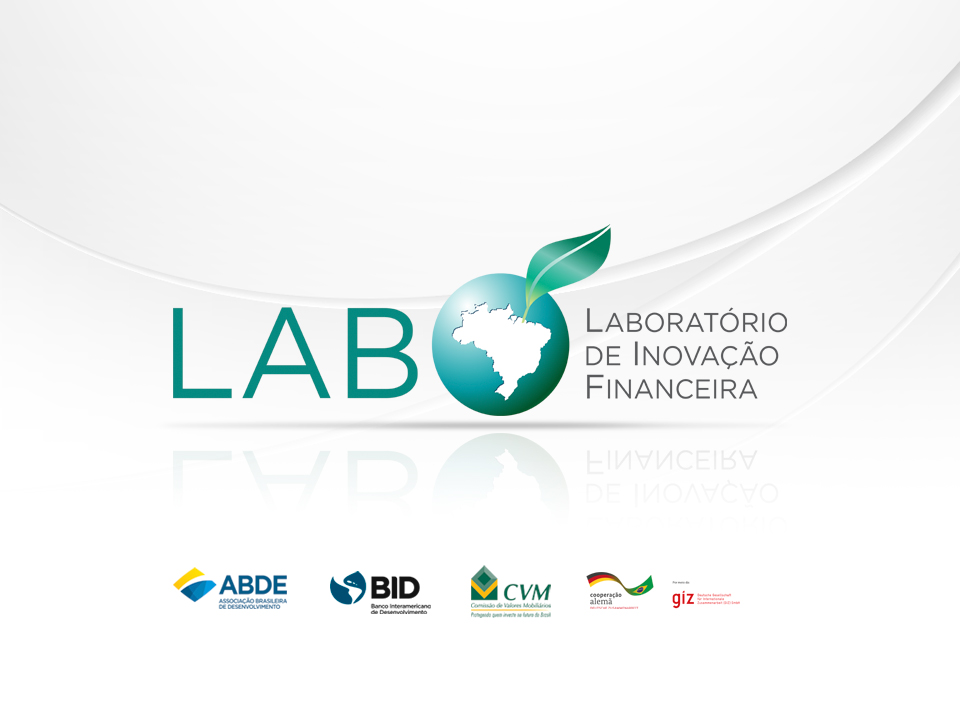 Antecedentes
Agenda 2030 para o Desenvolvimento Sustentável (Set/15)
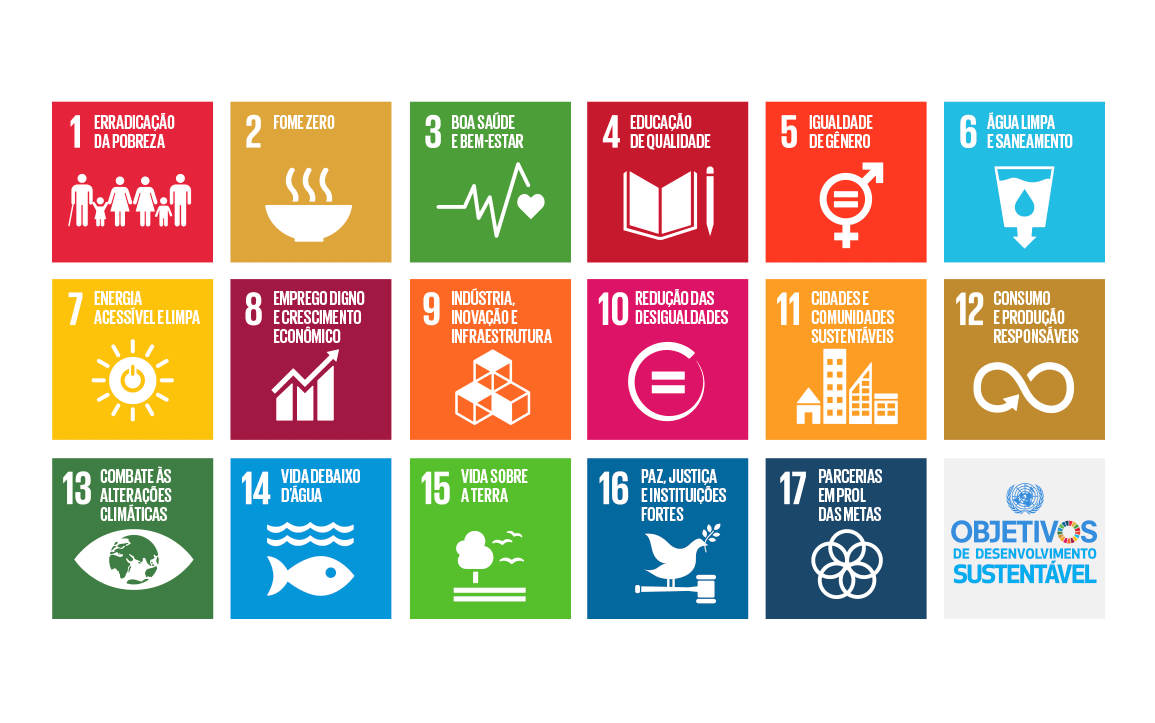 O documento, validado pelos 193 Estados-membros da ONU, definiu 17 objetivos (169 metas) para erradicar a pobreza, proteger o planeta e garantir que as pessoas alcancem a paz e a prosperidade.
Antecedentes
Acordo de Paris - COP 21 (Dez/15)
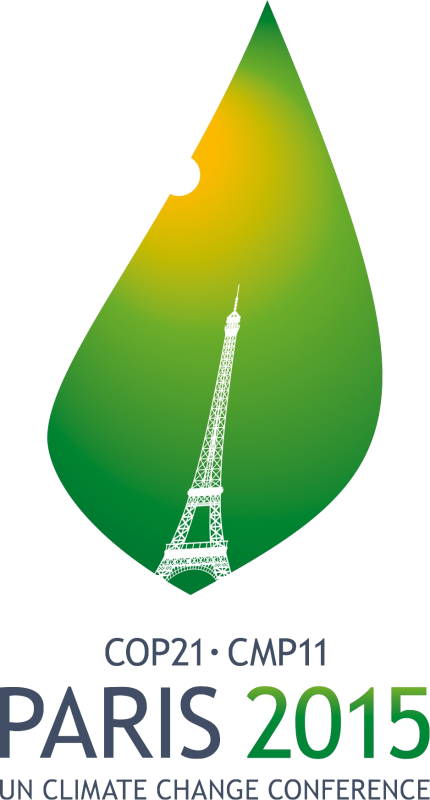 Aprovado pelos 195 países Parte da UNFCCC para reduzir emissões de gases de efeito estufa (GEE) no contexto do desenvolvimento sustentável. 

Ratificado por 55 países responsáveis por 55% das emissões de GEE (Nov/16). Compromisso: limitar o aumento da temperatura média global em 2°C em relação aos níveis pré-industriais, com esforços para não atingir 1,5°C.
O que é o LAB
Iniciativa da ABDE, BID, CVM e GIZ;
Promove a cooperação de atores;
Para a criação de soluções inovadoras de finanças sustentáveis;
De forma a alavancar recursos públicos e privados para projetos que favoreçam o cumprimento:
das metas brasileiras para o alcance dos Objetivos de Desenvolvimento Sustentável (ODS), para 2030, e
dos compromissos do Acordo de Paris, com o enfrentamento aos riscos de mudança climática.
Como atua o LAB
Fórum de interação multissetorial e multidisciplinar. A atuação se dá por meio do trabalho voluntário dos participantes.

Com entregas concretas e aderentes à agenda de seus membros.

Foco em três frentes:
Produção e disseminação de informação (estudos e webinars),
Aperfeiçoamentos regulatórios,
Pilotagem de produtos/estruturas inovadoras.
Composição do LAB
O LAB atua por meio de Grupos de Trabalho ...
Participação LAB           245 Instituições          838 Participantes
Frentes Temáticas do LAB
E os Grupos de Trabalho se organizam em frentes temáticas (Subgrupos) ...
http://www.labinovacaofinanceira.com/
O LAB e o FC4S
FC4S – International Network of Financial Centres for Sustainability é uma parceria entre centros financeiros internacionais e o Programa das Nações Unidas para o Meio Ambiente (ONU Meio Ambiente) e tem secretariado instalado em Genebra, Suíça. Conta, atualmente, com 30 membros, dentre agências do governo, forças-tarefas do setor privado e parcerias público-privadas. 

O LAB é o primeiro organismo do Brasil e da América do Sul a participar do FC4S, cuja aceitação ocorreu em outubro/2020. A CVM é a representante do LAB no grupo da ONU Meio Ambiente. 

https://www.fc4s.org/

https://agenciabrasil.ebc.com.br/geral/noticia/2020-10/laboratorio-de-inovacao-do-brasil-e-aceito-como-membro-de-grupo-da-onu
Relatório de Gestão 2020 da CVM
https://www.gov.br/cvm/pt-br/centrais-de-conteudo/publicacoes/relatorios/relatorio-de-gestao-da-cvm/Relatorio_Gestao_CVM_2020.pdf
4.11.1.12. Finanças Sustentáveis 
Diante do avanço e da importância das finanças sustentáveis para o país e para a proteção ao investidor e, no âmbito do seu papel educacional ao mercado, a CVM lançou a Série CVM Sustentável.

https://www.investidor.gov.br/publicacao/ListaCVMSustentavel.html
Relatório de Gestão 2020 da CVM
https://www.gov.br/cvm/pt-br/centrais-de-conteudo/publicacoes/relatorios/relatorio-de-gestao-da-cvm/Relatorio_Gestao_CVM_2020.pdf
4.11.1.12. Finanças Sustentáveis 
(...) O primeiro volume trata sobre a inclusão de aspectos ASG (ambiental, social e governança) na tomada de decisão de investimento pelo investidor de varejo e teve como objetivo introduzir para esse público alguns conceitos de finanças sustentáveis e exemplos de estratégias de investimentos alinhados a essa filosofia. Ainda, em conjunto com o Banco Interamericano de Desenvolvimento (BID), a CVM publicou o estudo Tendências e Oportunidades no Mercado de Títulos Temáticos para o Brasil, que busca trazer um panorama dos títulos verdes, sociais e sustentáveis e sua relevância para o mercado nacional.
https://stoccheforbes.com.br/tendencias-e-oportunidades-no-mercado-de-titulos-tematicos-para-o-brasil/
Relatório de Gestão 2020 da CVM
https://www.gov.br/cvm/pt-br/centrais-de-conteudo/publicacoes/relatorios/relatorio-de-gestao-da-cvm/Relatorio_Gestao_CVM_2020.pdf
4.11.1.12. Finanças Sustentáveis 
(...) Outro destaque nesta seara foi a adesão da CVM ao Pacto Global – Rede Brasil, em dezembro de 2020, tendo sido o primeiro regulador brasileiro admitido na iniciativa da Organização das Nações Unidas, que é um fórum de discussão de temas ligados à sustentabilidade, tais como: Água, ODS, Alimentos e Agricultura, Energia & Clima, Direitos Humanos & Trabalho e Anticorrupção. 
https://www.pactoglobal.org.br/
https://d306pr3pise04h.cloudfront.net/docs/issues_doc%2Fdevelopment%2FSDGCompass.pdf
https://conteudos.stilingue.com.br/estudo-a-evolucao-do-esg-no-brasil
Relatório de Gestão 2020 da CVM
https://www.gov.br/cvm/pt-br/centrais-de-conteudo/publicacoes/relatorios/relatorio-de-gestao-da-cvm/Relatorio_Gestao_CVM_2020.pdf
4.11.1.12. Finanças Sustentáveis 
(...) No âmbito internacional, a CVM participou do Sustainable Finance Network (SFN) da International Organization of Secutiries Comissions (IOSCO), que lançou, em 2020, um relatório sobre o papel dos reguladores nas finanças sustentáveis (Sustainable Finance and the Role of Securities Regulators and IOSCO) e agora integra a Sustainability Task Force que trabalha num novo relatório previsto para 2021. 
https://www.iosco.org/news/pdf/IOSCONEWS564.pdf
https://valor.globo.com/financas/noticia/2020/09/09/cvm-discute-agenda-esg-com-reguladores-de-todo-o-mundo.ghtml
Atuação na ENCCLA
Ação 10/2021: Propor medidas para fortalecer o combate à corrupção e à lavagem de dinheiro relacionadas aos ilícitos ambientais.
Proponente: Instituto Ethos de Empresas e Responsabilidade Social
Coordenação: MPF
Colaboradores: ABIN, AEAL/MJSP, AGU, AJUFE, AMPCON, ANPR, BNDES, CAIXA, CC/PR, COAF, CNJ, CONACI, CONCPC, CVM, DRCI, FEBRABAN, MD, MRE, MP/GO, MP/MG, MP/MS, PC/MA, PF, PG/DF

http://enccla.camara.leg.br/acoes
Agenda Regulatória da CVM e ASG: Uma visão Geral.
Resposta a interesse crescente dos investidores.
Aproveitamento de sugestões do Subgrupo de Transparência do Laboratório de Inovação Financeira (“LAB”), especialmente em relação a questões ambientais.
Quanto a questões sociais, como diversidade, extensões pontuais do formulário de referência nos tópicos em que havia maior pertinência temática.
Não é uma resposta exaustiva e definitiva da CVM para o tema de sustentabilidade: medidas mais abrangentes estão em estudo.
Agenda Regulatória da CVM
Já existem normas da CVM que tratam de aspectos socioambientais / sustentabilidade? 
Sim. Por exemplo, a Instrução CVM 480/09 (exige a divulgação de informações socioambientais materiais sobre as companhias no Formulário de Referência) e Instrução CVM 588/17 (Crowdfunding), que permite a captação de recursos para projetos que geram impactos socioambientais positivos.

http://conteudo.cvm.gov.br/legislacao/instrucoes/inst480.html

http://conteudo.cvm.gov.br/legislacao/instrucoes/inst588.html
Agenda Regulatória da CVM
Emissores de valores mobiliários (Audiência Pública 09/20):
Redução do custo de observância regulatória;
Informações de caráter ambiental, social e de governança (ASG).
Fundos de investimento (Audiência Pública 08/20);
Ofertas Públicas (Audiência Pública 02/21).
https://www.gov.br/cvm/pt-br/assuntos/noticias/aperfeicoamentos-em-normas-de-fundos-companhias-e-ofertas-sao-os-destaques-da-agenda-regulatoria-2021-da-cvm-32a9c9ec25c74cbf8b40255964fa057d
`
http://conteudo.cvm.gov.br/audiencias_publicas/ap_sdm/2020/sdm0820.html

http://conteudo.cvm.gov.br/audiencias_publicas/ap_sdm/2020/sdm0920.html

http://conteudo.cvm.gov.br/audiencias_publicas/ap_sdm/2021/sdm0221.html
Outras iniciativas
Criado em 2010, o Índice Carbono Eficiente da B3 (ICO2 B3), desde o início, teve como propósito ser um instrumento indutor das discussões sobre mudança do clima no Brasil. 

O Índice de Sustentabilidade Empresarial da B3 (ISE B3) foi o 4º índice de sustentabilidade criado no mundo, em 2005. Visa apoiar os investidores na tomada de decisão de investimento e induzir as empresas a adotarem as melhores práticas de sustentabilidade

Guia ANBIMA ASG. Incorporação dos aspectos ASG nas análises de investimento.
http://www.b3.com.br/pt_br/market-data-e-indices/indices/indices-de-sustentabilidade/indice-carbono-eficiente-ico2.htm

http://www.b3.com.br/pt_br/market-data-e-indices/indices/indices-de-sustentabilidade/indice-de-sustentabilidade-empresarial-ise.htm

https://www.anbima.com.br/data/files/1A/50/EE/31/BFDEF610CA9C4DF69B2BA2A8/ANBIMA-Guia-ASG-2019.pdf
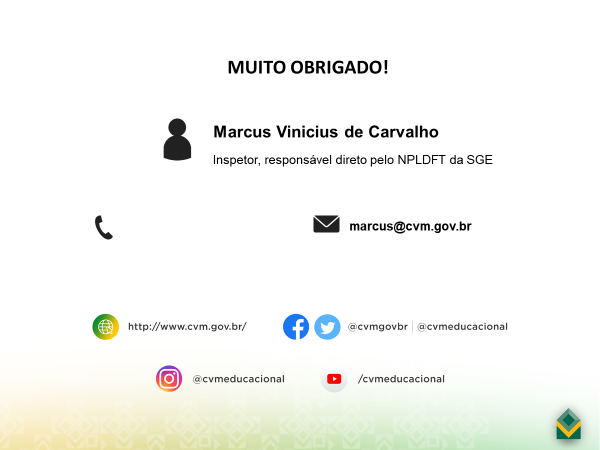 MUITO OBRIGADO!
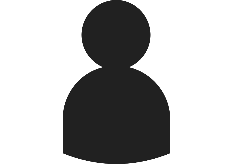 Marcus Vinicius de Carvalho

Inspetor, responsável direto pelo NPLDFT da SGE
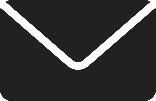 marcus@cvm.gov.br
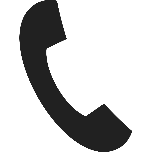